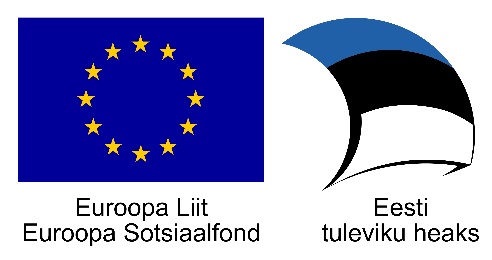 Töökeskkonna korraldamine turismifirmades
Rein Reisberg
töökeskkonna konsultant
17.05.2017
Soovime, et töötaja läheb õhtul niisama tervelt koju, kui ta hommikul tööle tuli või et ta tuleb reisilt tagasi niisama tervelt kui sinna minnes. 
Ka klientide ohutus, eriti reisidel.

Selle saavutame, kui jälgime inimeste ohutust, heaolu ja tervist,  et keegi ei kannataks õnnetuse läbi ja oht tööga seotud haigestumiseks oleks väike.

Seadused on loodud, et need sisaldaksid vajalikku kaitsmaks ühiskonda kahjustuste eest või millegi valesti tegemise eest. Mitmed nõuded on loodud pärast tõsiseid õnnetusi või kui oleme saanud teadmisi mingitest ainetest (näiteks asbest).
Ohutegurid töökeskkonnas - kontoris
Töötamine kuvariga
Sisekliima (temperatuur, õhuniiskus, õhu liikumise kiirus)
Liikumisteed (libisemise või komistamise oht)
Psühholoogiline ohutegur (töö korraldamine, kliendid, sularaha) 
Valgustus (kirjutamine, lugemine, kuvariga töötamine - 500 luksi)
Raskuste käsitsi teisaldamine (brošüürid)
Ohtlikud kemikaalid (ohutuskaardi olemasolu)
Elektrioht
Ohutegurid töökeskkonnas - reisil
Psühholoogiline ohutegur (pikad tööpäevad, vastutus, palju kliente, erinevad soovid, sularaha) 
Turvalisus (vargused, rahvakogunemised)
Bioloogiline ohutegur (vaktsineerimised, legionella, jook ja söök) 
Matkamine (mäed, liustikud), rattamatkad, suusamatkad
Esmaabi korraldus
Töötervishoiu ja tööohutuse seadus
Selle alusel kehtestatud määrused
Töökohale esitatavad töötervishoiu ja tööohutuse nõuded
Töövahendi kasutamise töötervishoiu ja tööohutuse nõuded
Kuvariga töötamise töötervishoiu ja tööohutuse nõuded
Bioloogilistest ohuteguritest mõjutatud töökeskkonna töötervishoiu ja tööohutuse nõuded
Ohtlike kemikaalide ja neid sisaldavate materjalide kasutamise töötervishoiu ja tööohutuse nõuded
Töötervishoiu ja tööohutuse seadus
Sätestab töötajate ja ametnike tööle esitatavad töötervishoiu ja tööohutuse nõuded, tööandja ja töötaja õigused ja kohustused tervisele ohutu töökeskkonna loomisel ja tagamisel, töötervishoiu ja tööohutuse korralduse ettevõtte ja riigi tasandil, vaidemenetluse korra ning vastutuse töötervishoiu ja tööohutuse nõuete rikkumise eest.

Füüsilisest isikust ettevõtja tegevust hõlmab ainult kui ta töötab töökohal samal ajal koos ühe või mitme tööandja töötajatega.

Ei kohaldu võlaõiguslikele lepingutele.
Kes tegeleb
Töökeskkonnaspetsialist – tööandja esindaja

Büroo juhataja

Töökeskkonnavolinik – töötajate esindaja (ettevõttes, kus töötab 10 või rohkem töötajat)
Töökeskkonnaspetsialist
Töökeskkonnaspetsialist on töökeskkonna alal pädev insener või muu töökeskkonnaõpetust saanud spetsialist ettevõttes, keda tööandja on volitanud täitma töötervishoiu- ja tööohutusalaseid ülesandeid.

Tööandja peab töökeskkonnaspetsialisti määrama oma töötajate hulgast. Pädeva töötaja puudumisel peab tööandja kasutama pädevat ettevõttevälist teenuseosutajat.
Töökeskkonnavolinik
Töökeskkonnavolinik on töötajate valitud esindaja töötervishoiu ja tööohutuse küsimustes ning tema volitused kehtivad kuni neli aastat.Ettevõttes, kus töötab 10 või rohkem töötajat, valivad töötajad enda hulgast ühe töökeskkonnavoliniku. Kui ettevõttes on töötajaid vähem kui 10, on tööandja kohustatud konsulteerima töötajatega tööohutuse ja töötervishoiu küsimustes. 
Tööandja korraldab töökeskkonnavolinike valimisteks töötajate üldkoosoleku.
Mida teha
Töökeskkonna riskianalüüs

Töötajate juhendamine ja väljaõpe

Töötajate tervisekontroll

Töökeskkonna sisekontroll – töötervishoiu ja tööohutuse juhtimine
Töökeskkonna riskianalüüs
Tööandja on kohustatud korraldama töökeskkonna riskianalüüsi, mille käigus selgitatakse välja töökeskkonna ohutegurid, mõõdetakse vajaduse korral nende parameetrid ning hinnatakse riske töötaja tervisele ja ohutusele, arvestades tema ealisi ja soolisi iseärasusi, sealhulgas eririske puudega töötajale ning töökohtade ja töövahendite kasutamisega ja töökorraldusega seotud riske. Riskianalüüsi tulemused vormistatakse kirjalikult ja neid säilitatakse 55 aastat.
Juhendamine ja väljaõpe
Sissejuhatav juhendamine – ettevõtte üldtutvustus.

Esmane juhendamine - toimub töö tegemise kohal.

Väljaõpe – praktiline.

Iseseisvale tööle lubamine –veendumine, et töötaja sai aru.
Juhendamine, väljaõpe
Kirjalik ohutusjuhend
Infot nii vähe kui võimalik, nii palju kui vajalik
Töövahendi ohutusjuhend lähtuvalt valmistaja antud kasutusjuhendist
Tööandja poolt kinnitatud
Juhendamise, väljaõppe, iseseisvale tööle lubamise registreerimine vastavas päevikus või andmebaasis
Tervisekontroll kuvariga töötamisel
Tööandja peab töötajale, kes vähemalt poole oma tööajast töötab kuvariga, korraldama tervisekontrolli, mis hõlmab:
silmade ja nägemise kontrolli, 
luu- ja lihaskonna seisundi kontrolli, eelkõige sundasendis viibimisega seotud vaevuste avastamiseks, 
sagedusega mitte harvem kui üks kord kolme aasta jooksul, või töötaja nõudmisel kuvariga töötamisel tekkinud nägemishäirete või vaevuste korral.
Et selle kõigega toime tulla.....
2015. aastast on Tööinspektsioonil konsultanditeenus.
ESF TAT programm, tööandjale tasuta.
Tööandja saab kutsuda ettevõttesse spetsialisti, kes vaatab üle töökeskkonna ja dokumentatsiooni.
Kogu ettevõtte või osakond, valdkond.
Ettepanekud ja soovitused töökeskkonna parendamiseks ja juhtimissüsteemi loomiseks või parendamiseks.
Konsultant ei koosta ettevõttesiseseid dokumente.
jurist@ti.ee; 640 6000
Infohommikud/teabepäevad.
Tänan
Rein Reisberg
rein.reisberg@ti.ee
504 8935